UkuphekaCooking
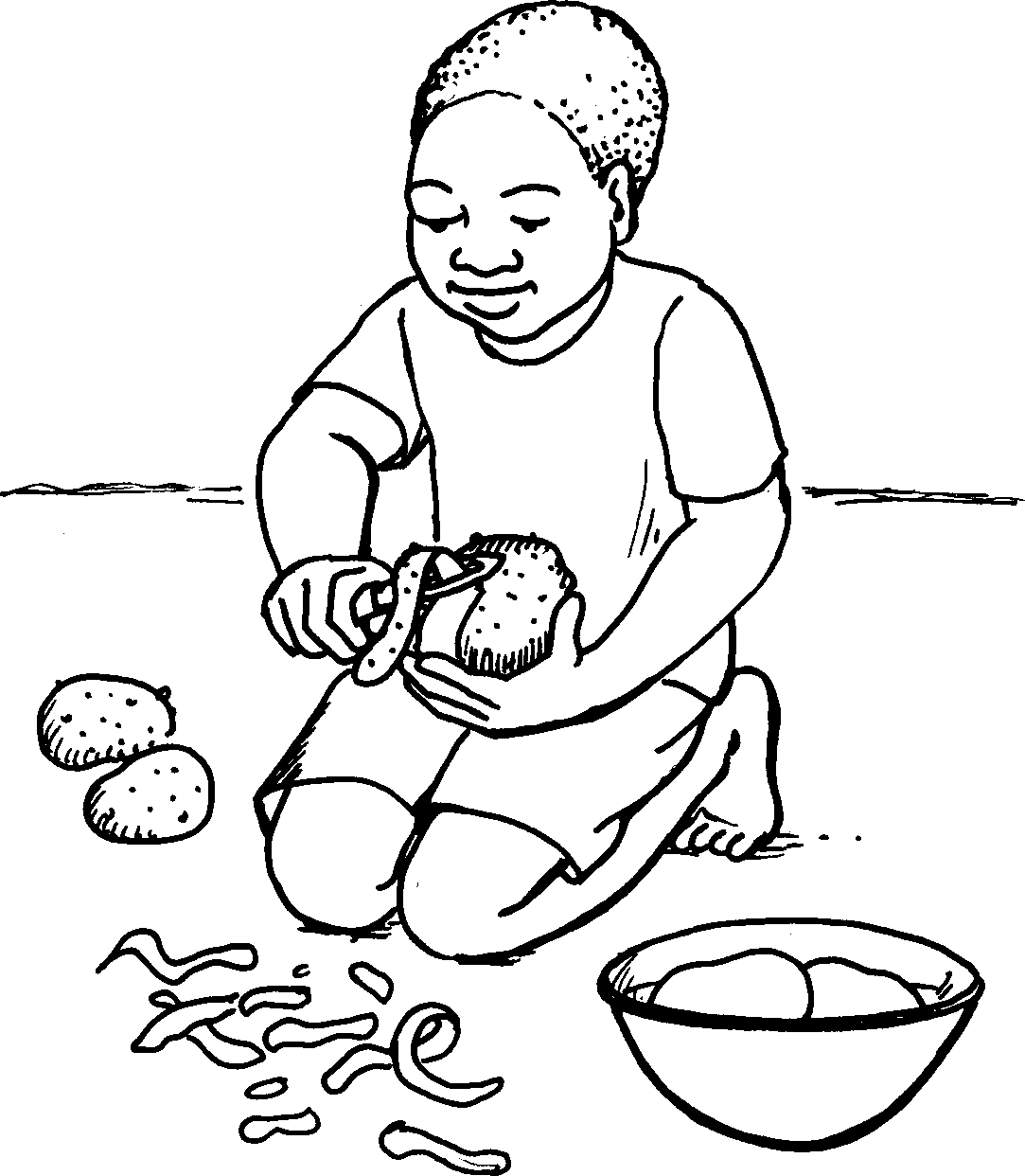 Story in isiZulu by Clare Verbeek, Thembani Dladla, Zanele Buthelezi

Illustrated by Kathy Arbuckle
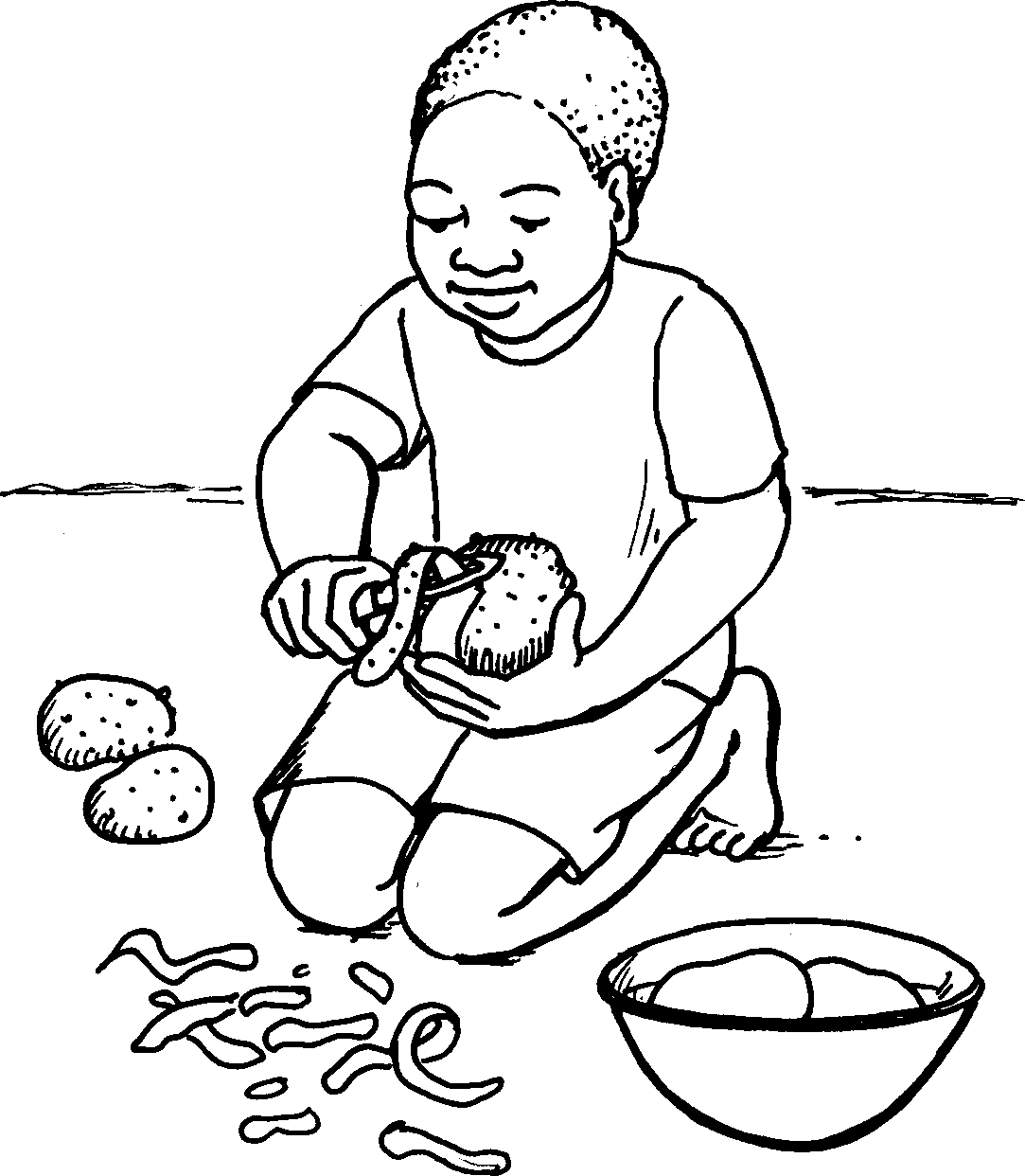 Ngicwecwa amazambane.
I peel the potatoes.
2
Ngiqoba  iklabishi.
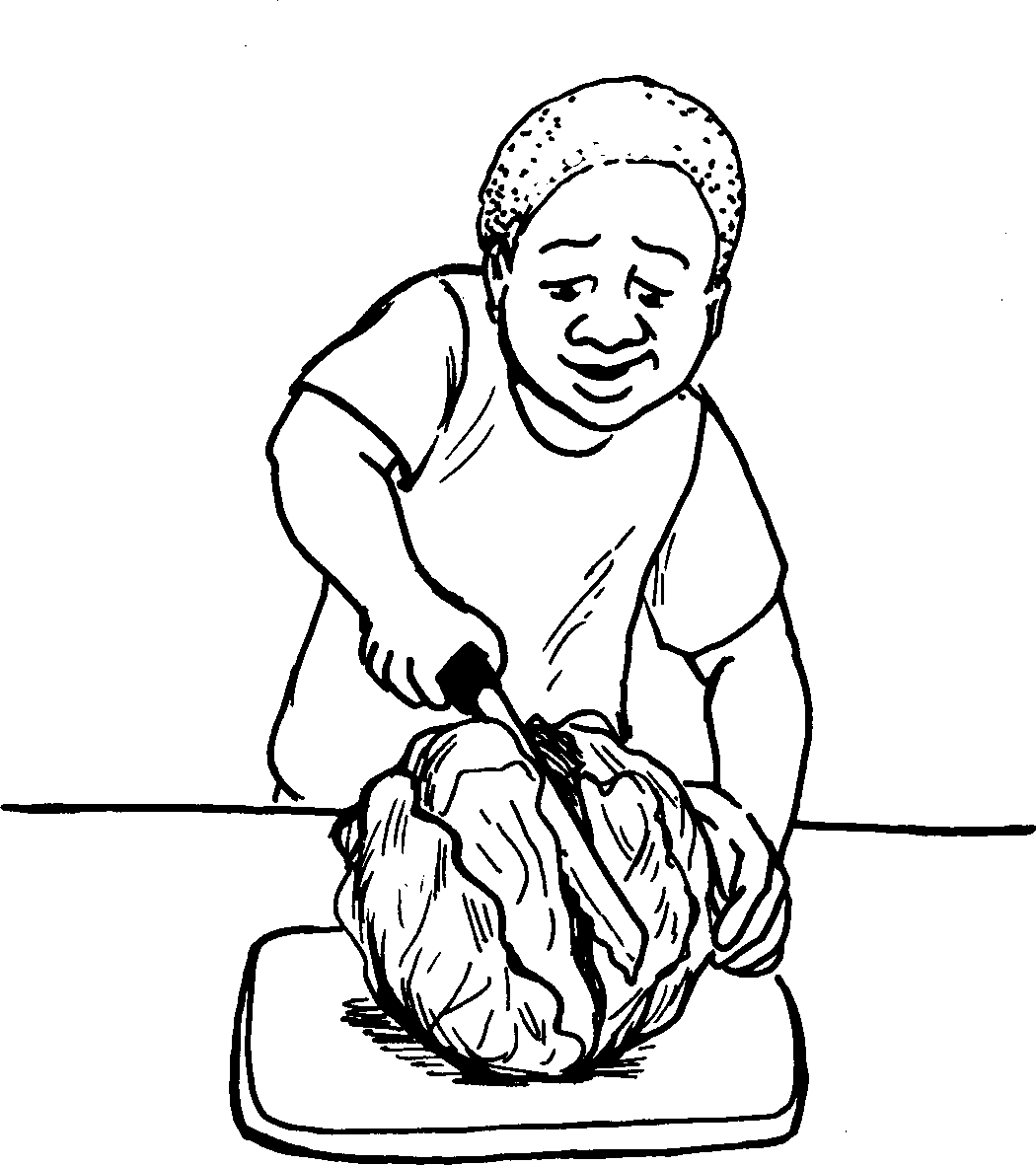 I chop a cabbage.
3
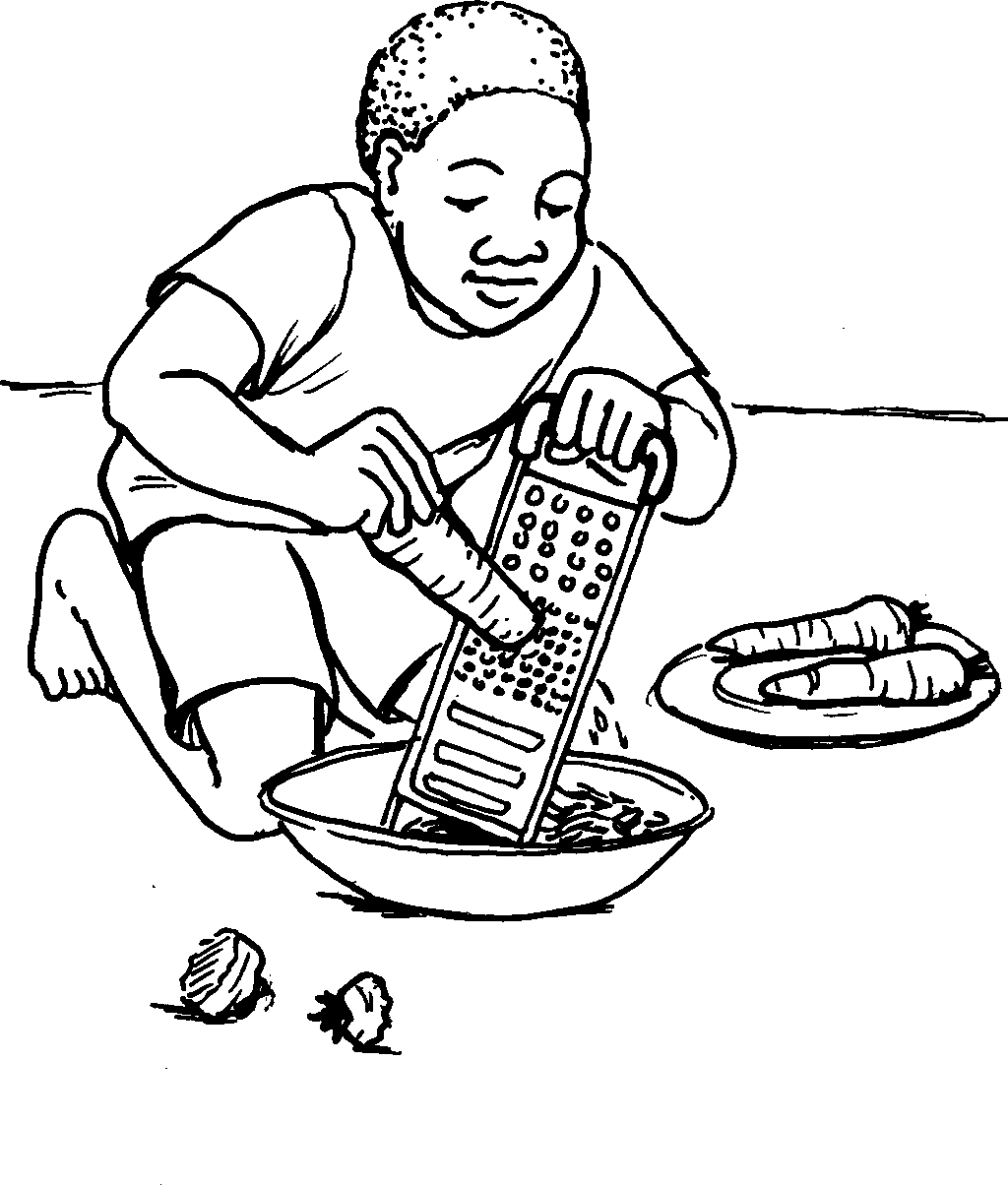 Ngilungisa iziqathi.
I grate the carrots.
4
Ngigeza ubhontshisi.
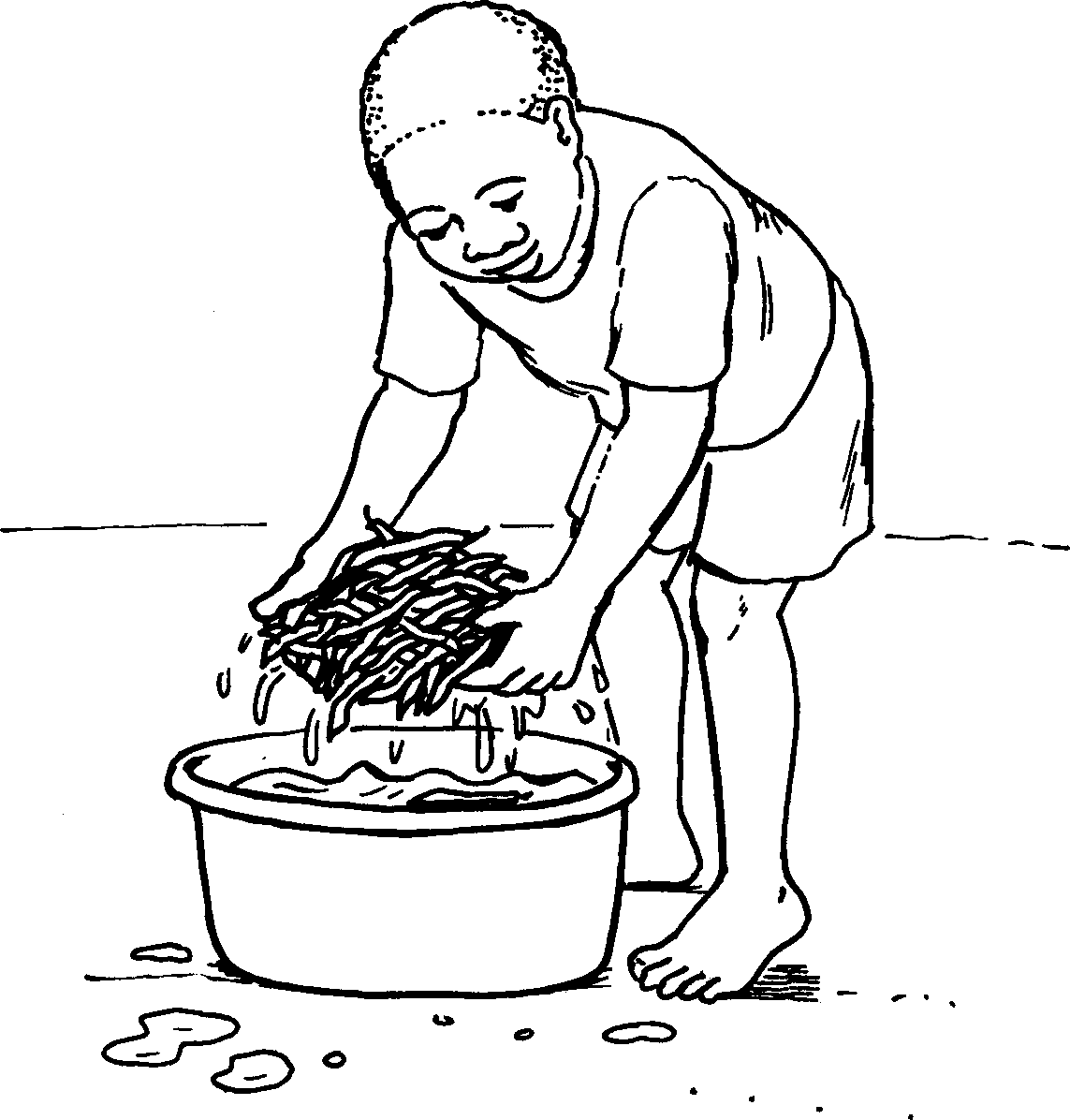 I wash the beans.
5
Ngicwecwa ithanga.
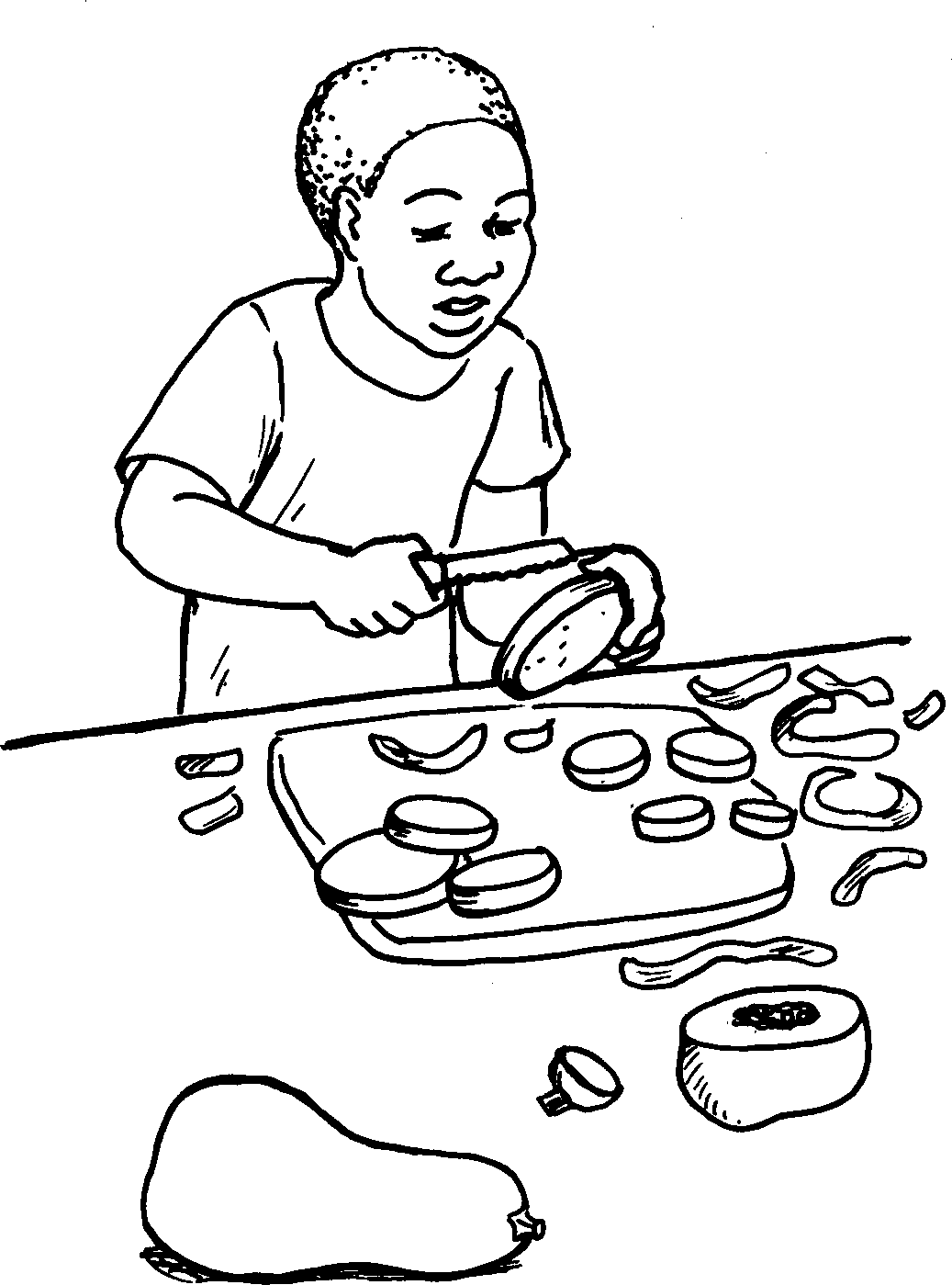 I cut the butternut.
6
Ngiqoba imifino.
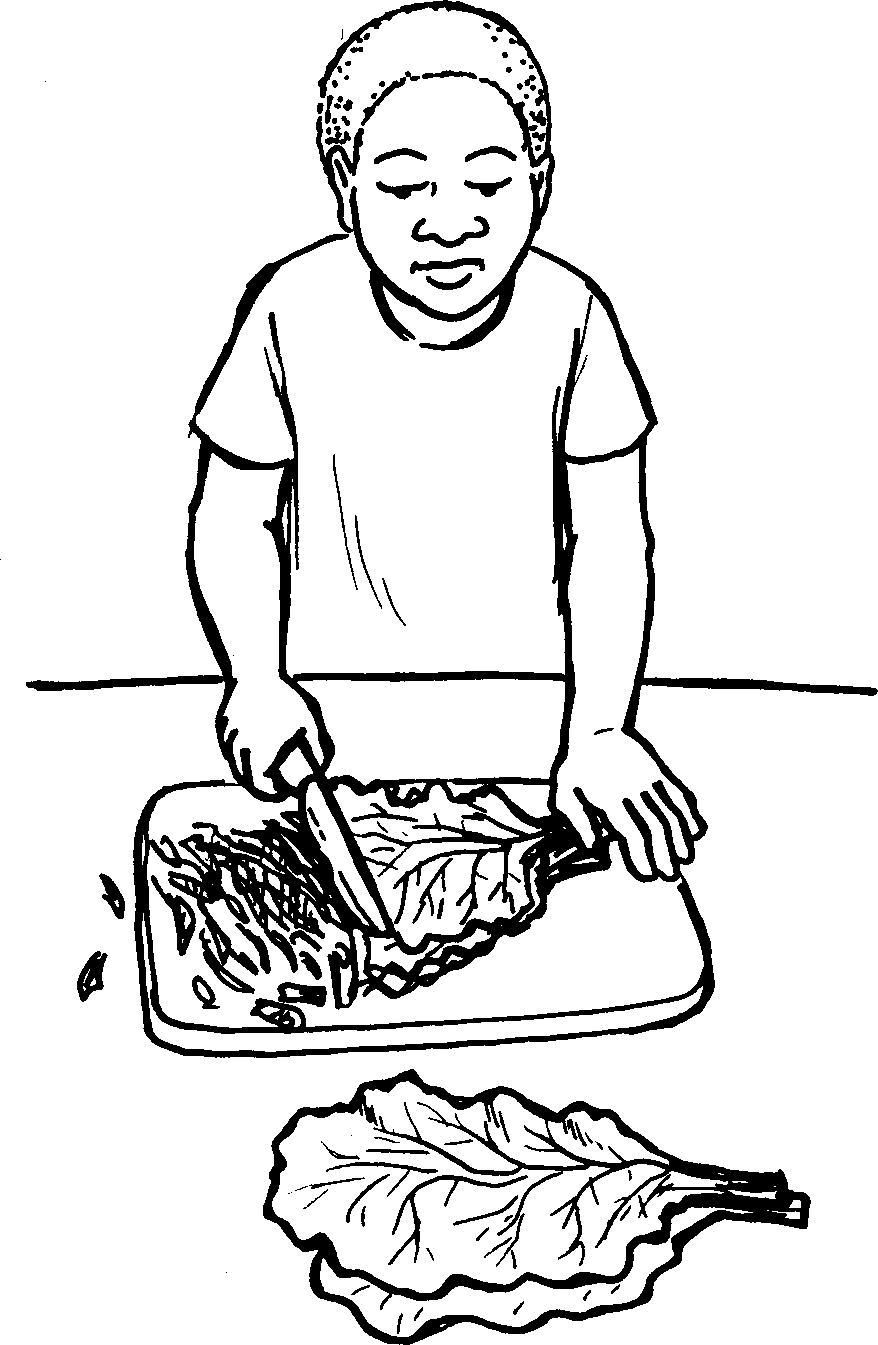 I chop the spinach.
7
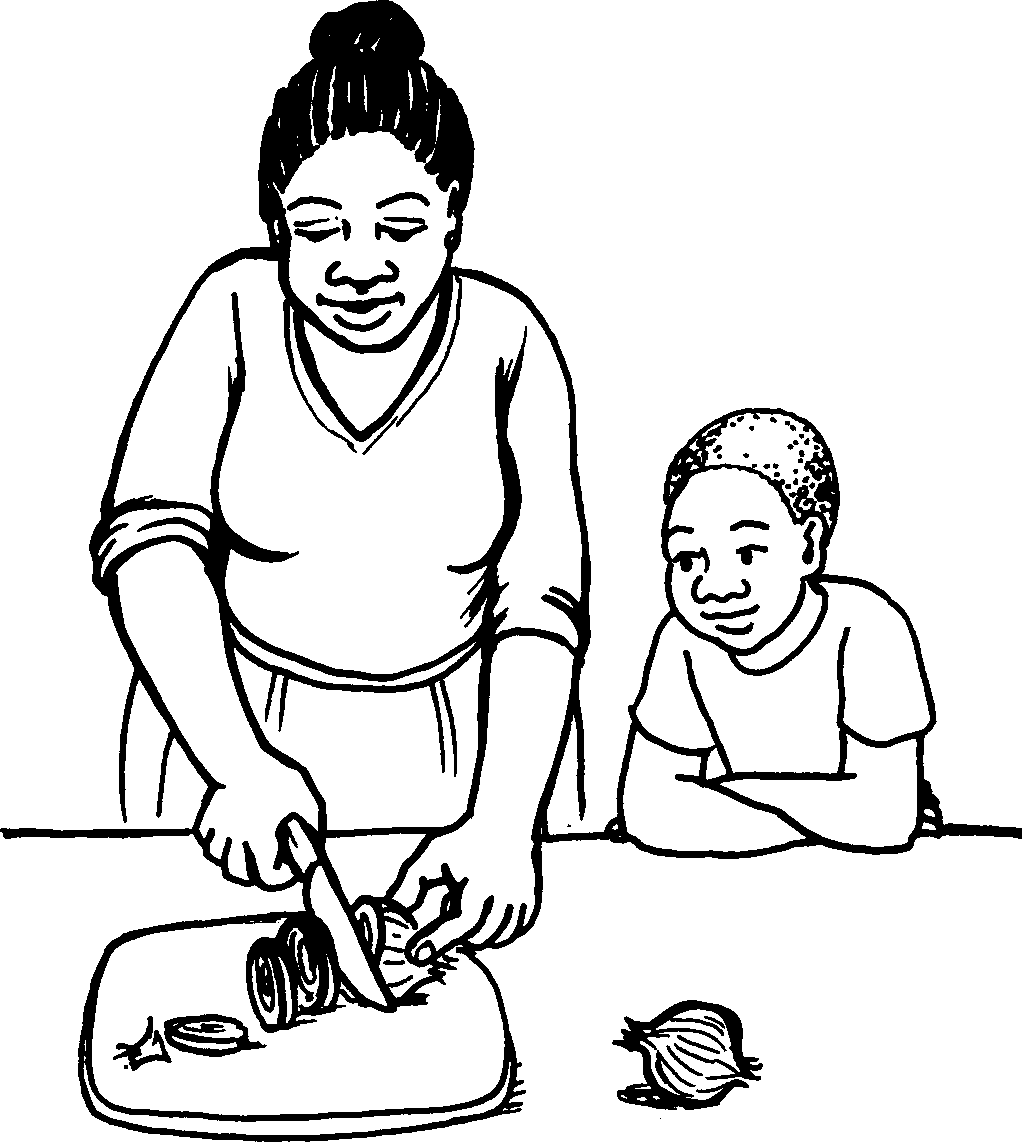 Kepha umama uqoba u-anyanisi.
My mom chops the onions.
8
Mina  ungenza ngikhale 
u-anyanisi uma uqotshwa.
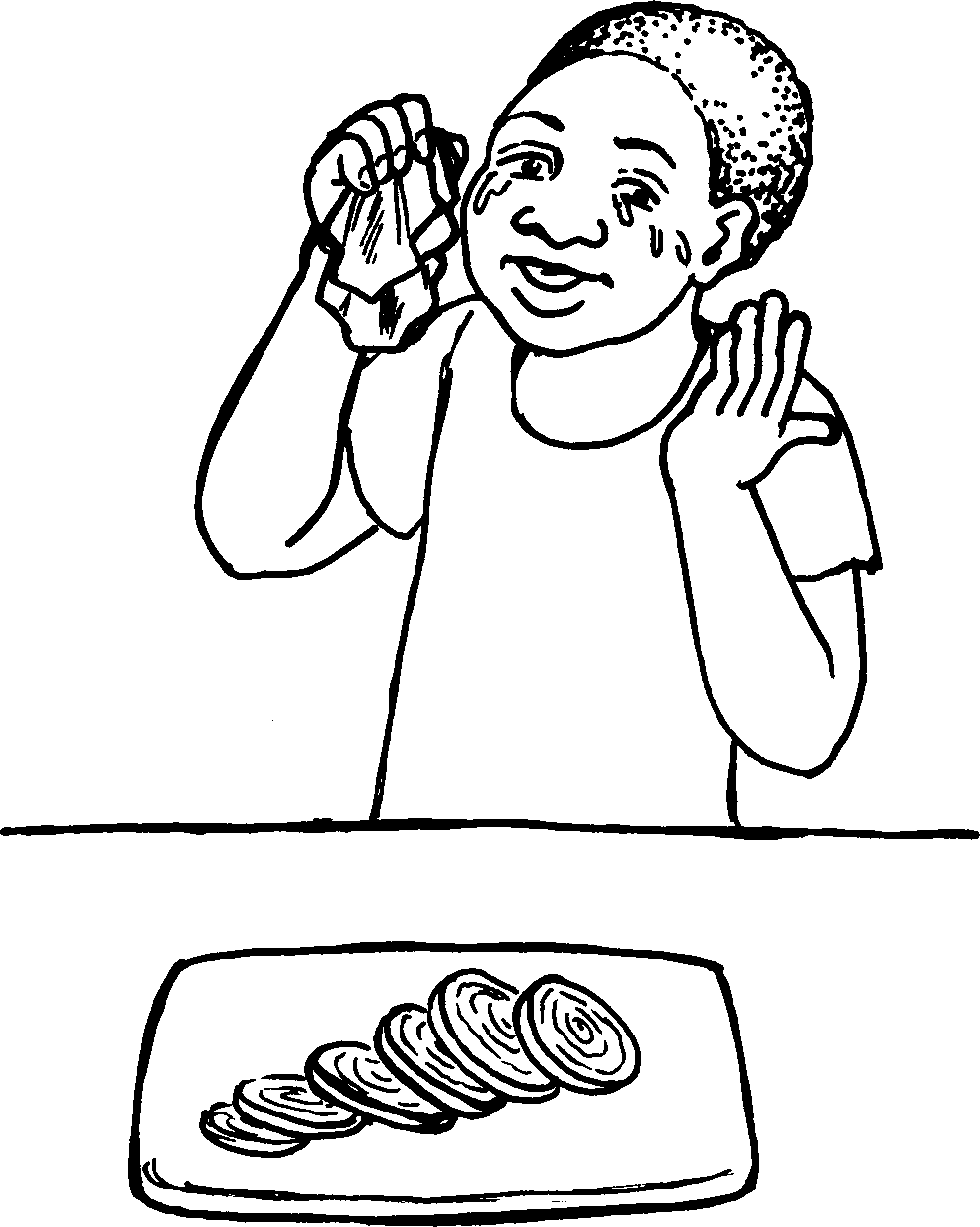 Onions make me cry when they are chopped.
9
UkuphekaCooking
Story in isiZulu  by Clare Verbeek, Thembani Dladla, Zanele Buthelezi
Kathy Arbuckle
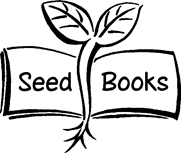